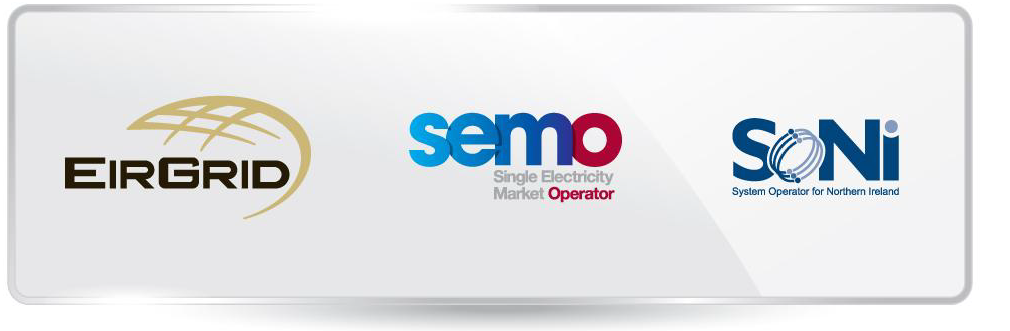 Market Systems Release Update

Modifications Committee Meeting 49 

June 13th 2013
1
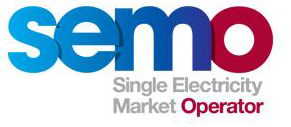 SEM R2.2.0 – Deployed
SEM R2.2.0 was deployed to schedule on May 10th 2013. Approved scope for the release was as follows:
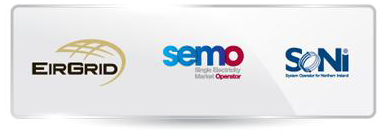 2
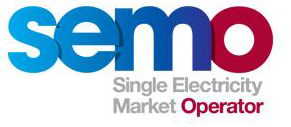 SEM R2.2.1 – Interim Release
A small number of defects will be addressed in a minor interim release. 
Typically defects are addressed in the next scheduled bi-annual release however some defects are currently placing a unnecessary burden (i.e. workarounds) on Market Operations and the TSOs (RCUC). 
Participant Interfaces will not be affected by the release.
Software delivered by vendors on June 9th and deployment is targeted for June 25th, subject to successful completion of testing.
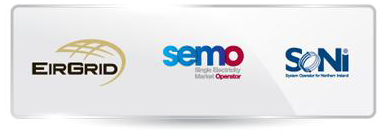 3
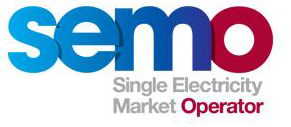 SEM R2.3.0 – Approved Scope
The table below outlines the approved scope for SEM R2.3.0  
Following discussions with our vendors re schedule etc., the target deployment date is November 15th, subject to successful completion of testing. 
Functional Interfaces between the Central Market Systems and Participant systems will be unaffected by this release – technical changes are currently being evaluated.
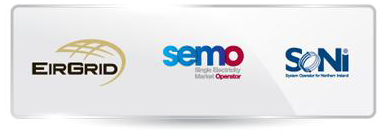 4
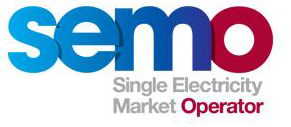 SEM R2.4.0 – April 2014
The release cut-off date for the April 2014 release to the Central Market Systems is:
	      Friday September 27th, 2013. 

All approved Modifications Proposals will be allocated to this release (subject to available capacity).

Capacity available by vendor (inclusive of hours that will be carried forward from Nov 2013 release):
ABB: 2,476 hours
Brady: 1,326 hours
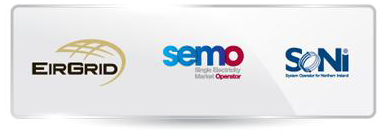 5
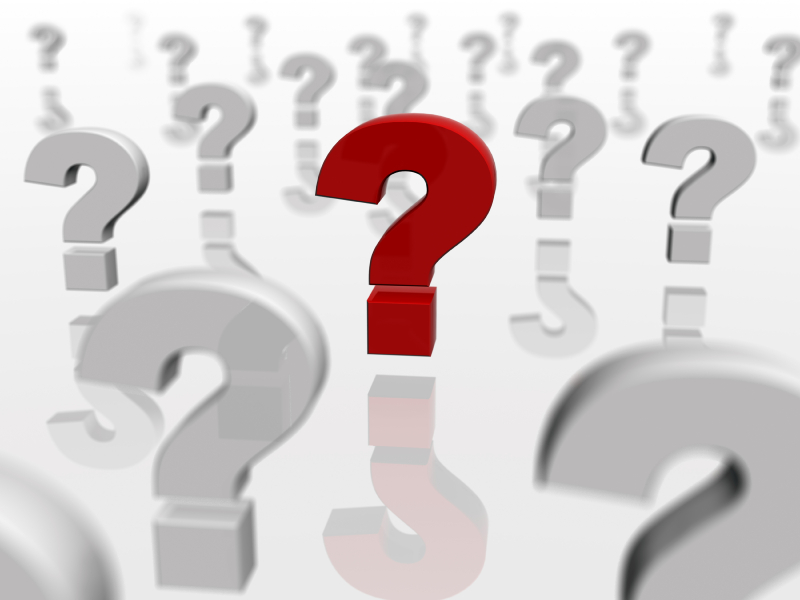 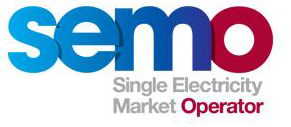 Questions
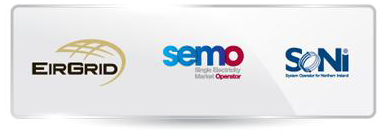 6